Experiences from a Quality Improvement Effort

Victoria Foote and Victoria Rufo
Community Health Center Inc.
Connecticut, U.S.
June 2024
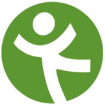 Nurse Practitioner & Post-Doctoral
Training Programs
Background
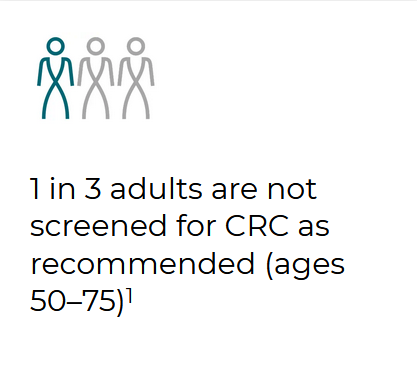 "Overall colorectal screening rate in the US is 59% (2021), well short of the National Colorectal Cancer Roundtable national goal of 80%"

Low rates of diagnostic imaging completion in our population leads to a delay in care, high healthcare cost, and poor patient outcomes.
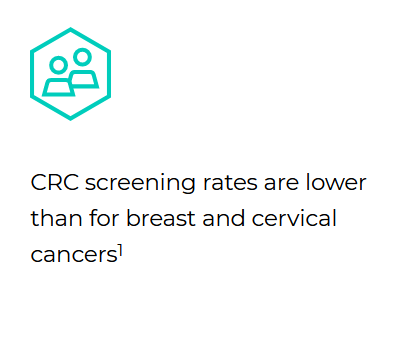 ‹#›
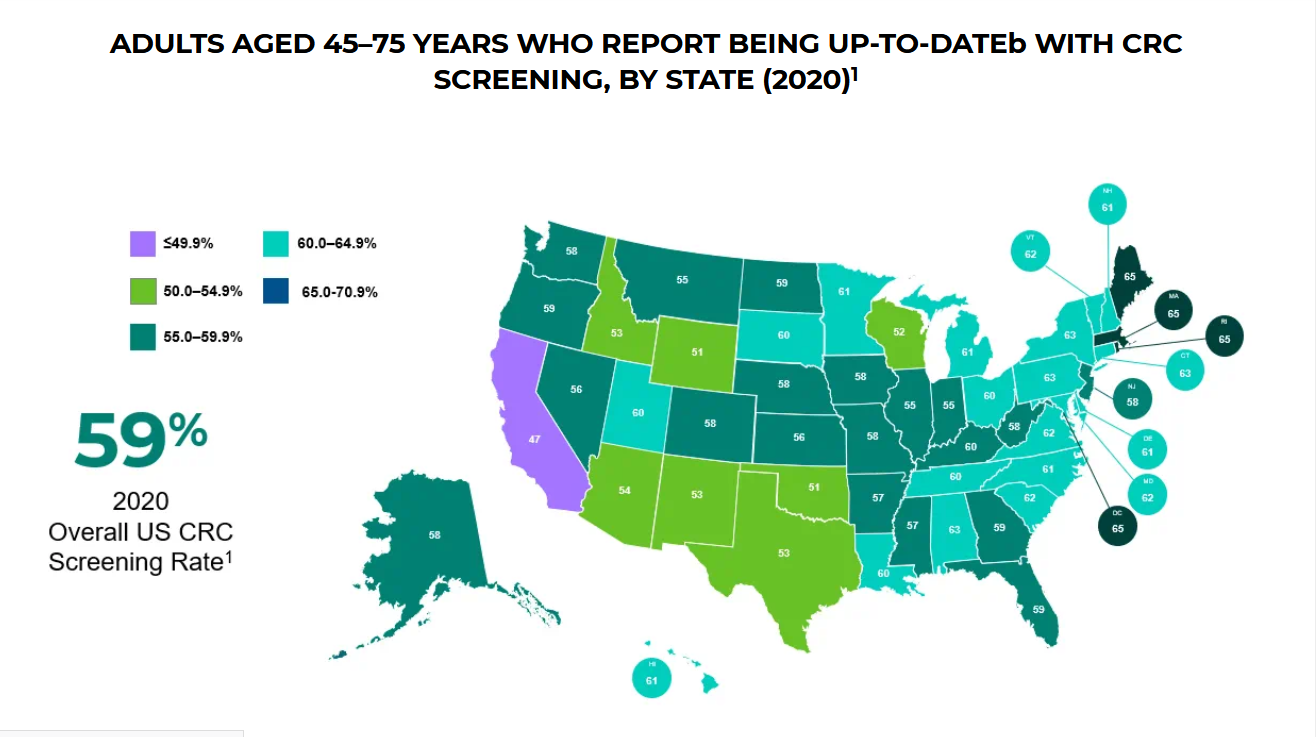 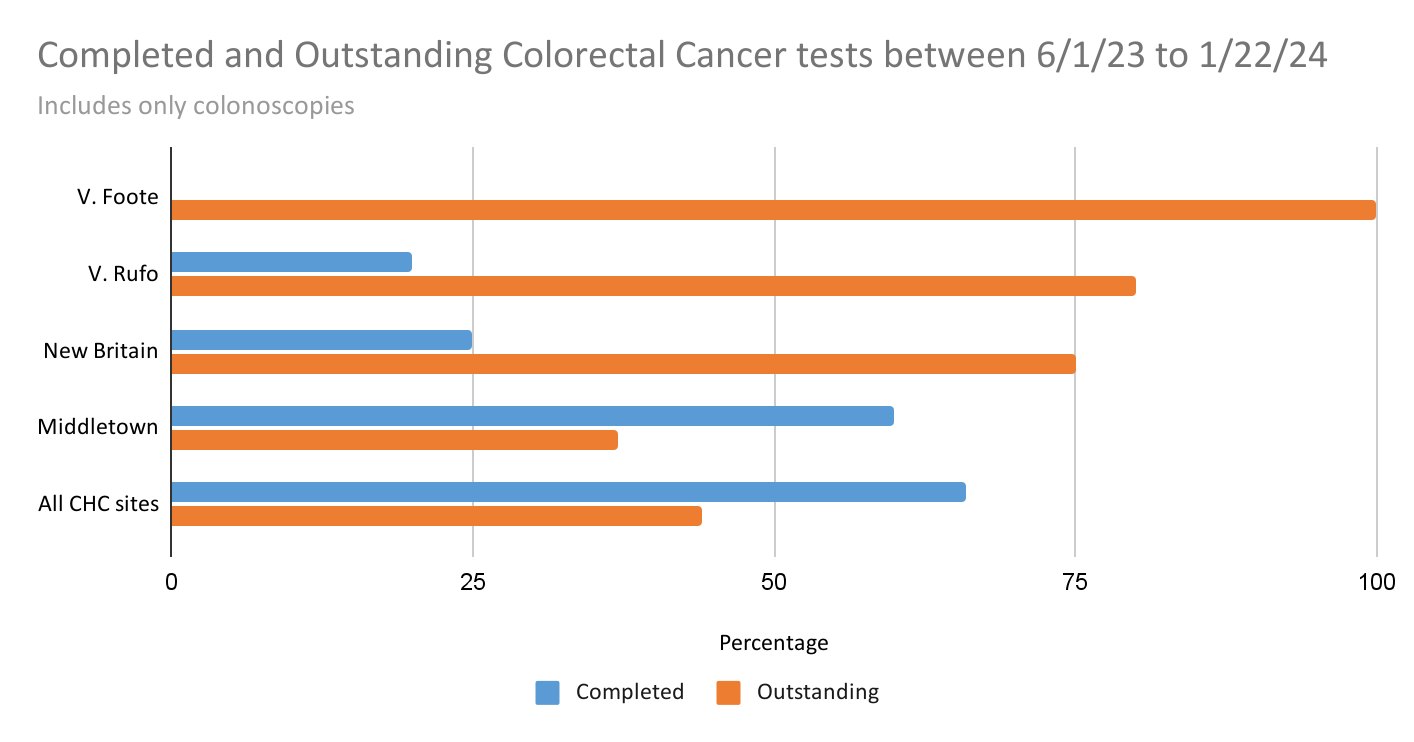 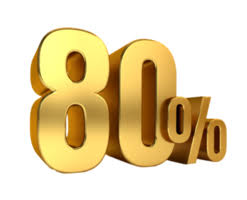 Aim Statement
To improve the quality and value of patient care and health outcomes by increasing colon cancer screening rates
‹#›
Stakeholders
Provider 
	Medium Power 
	Informed / manage 

Patient 
Variable Power 
Monitored / informed 

Diagnostic Imaging 
High Power 
High Interest 											-DI 
They have fairly high power (send test, remind patients, figure out place for them to go, find info afterwards) 
They will responsible for managing this so they have very high interest
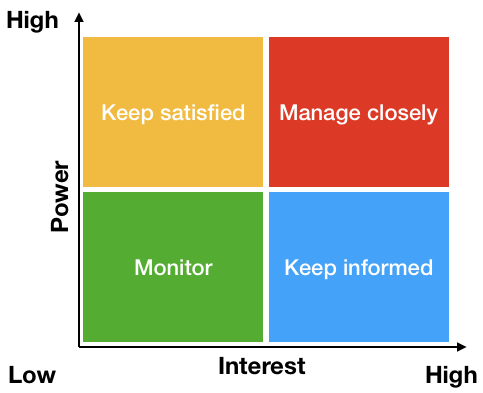 ‹#›
QI Process Flowchart
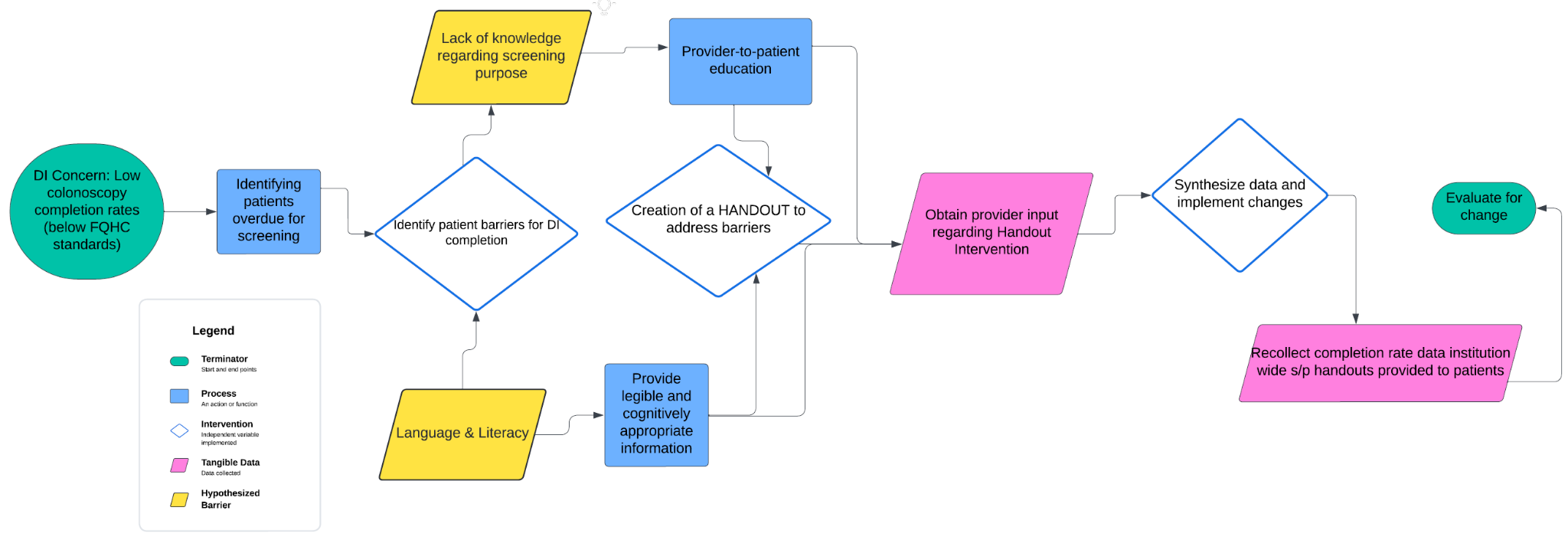 Handouts
A
B
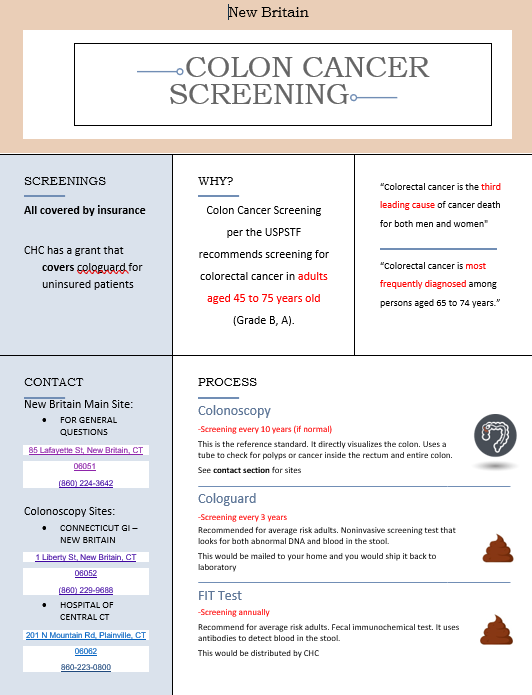 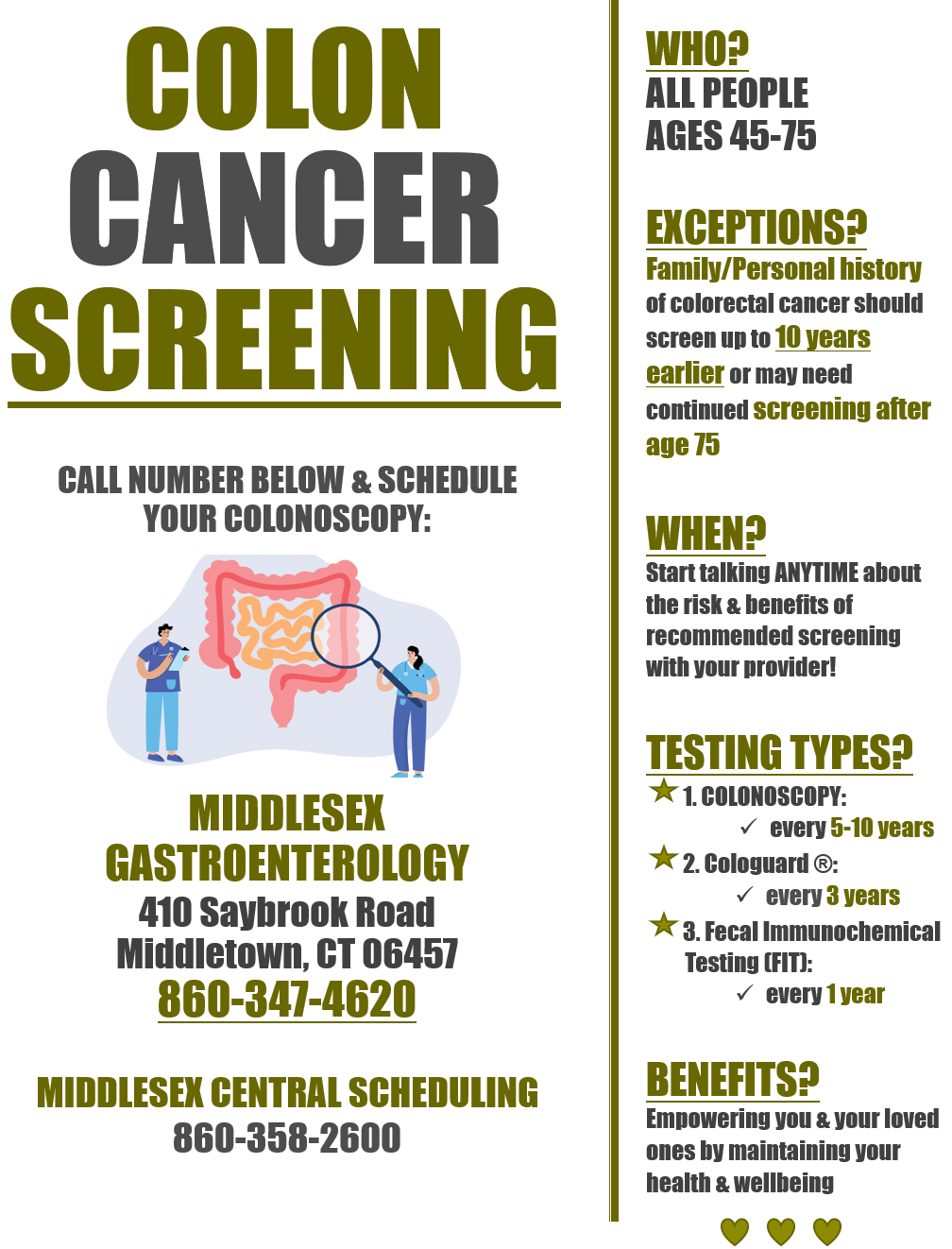 Data
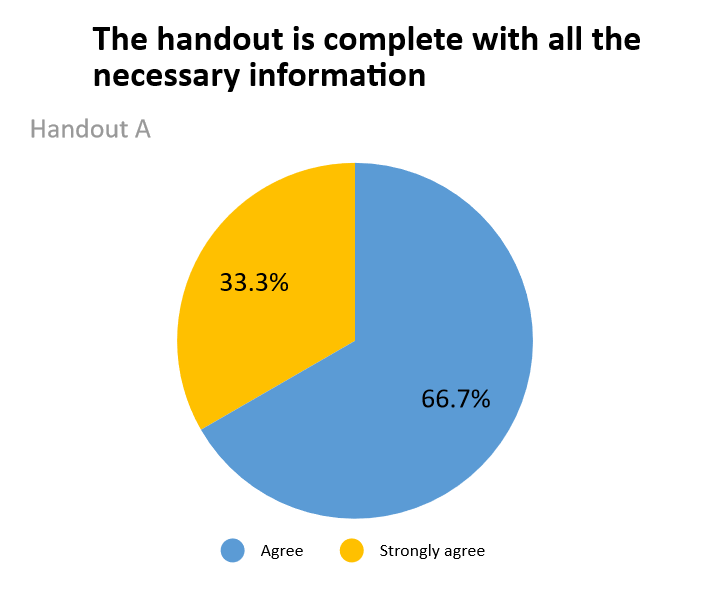 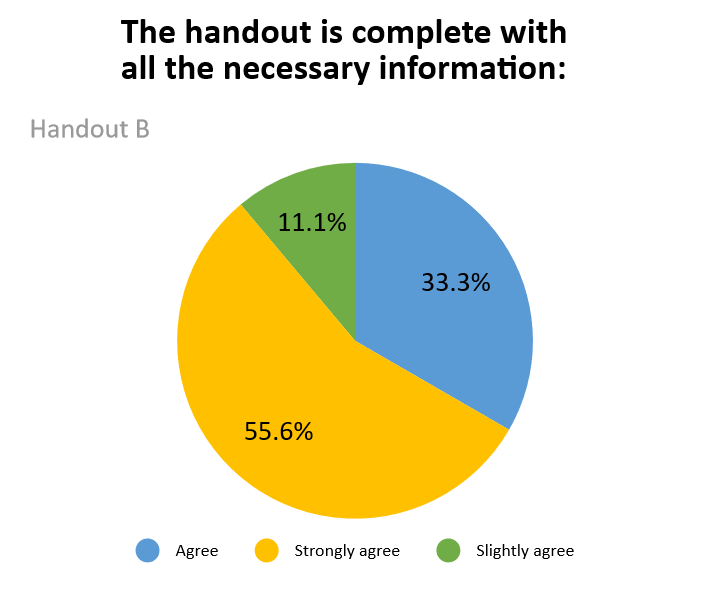 ‹#›
Additional Data
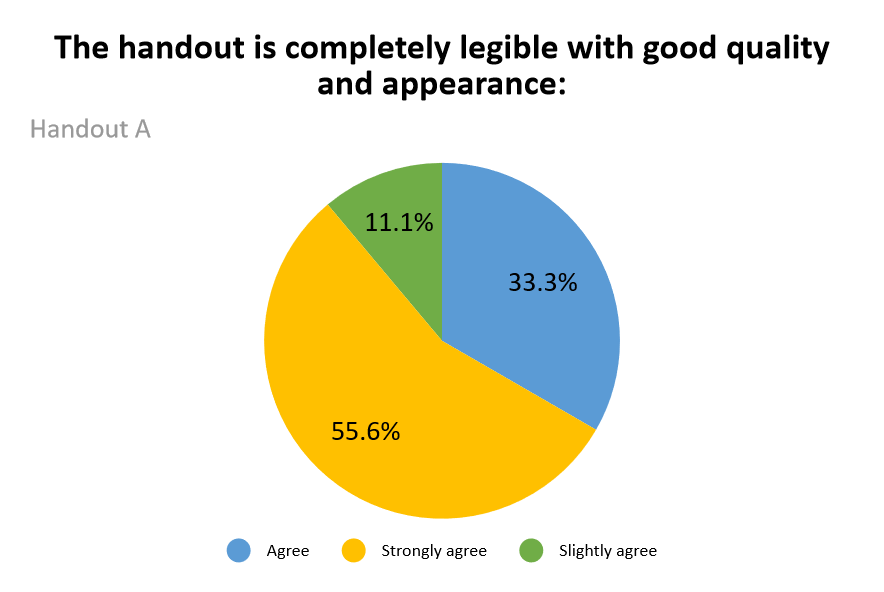 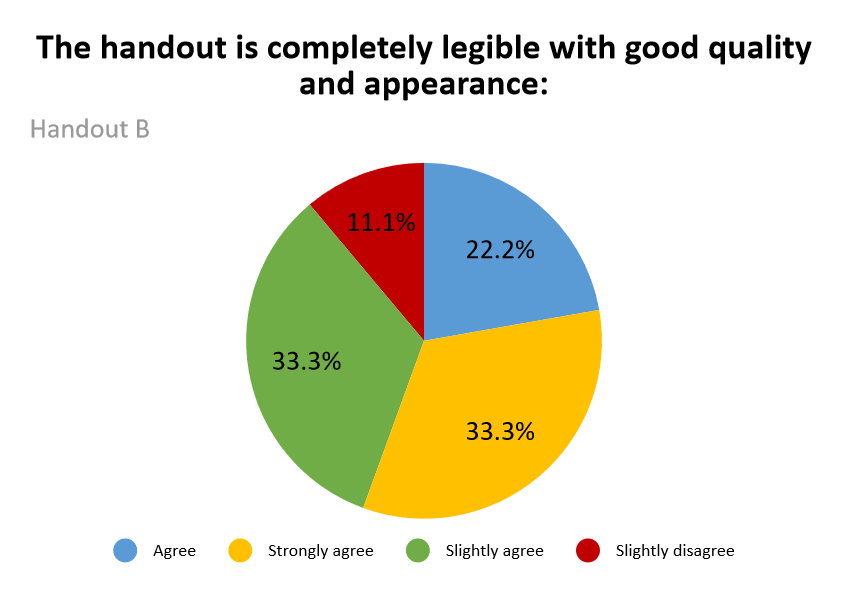 Are there any barriers that this handout doesn’t address?
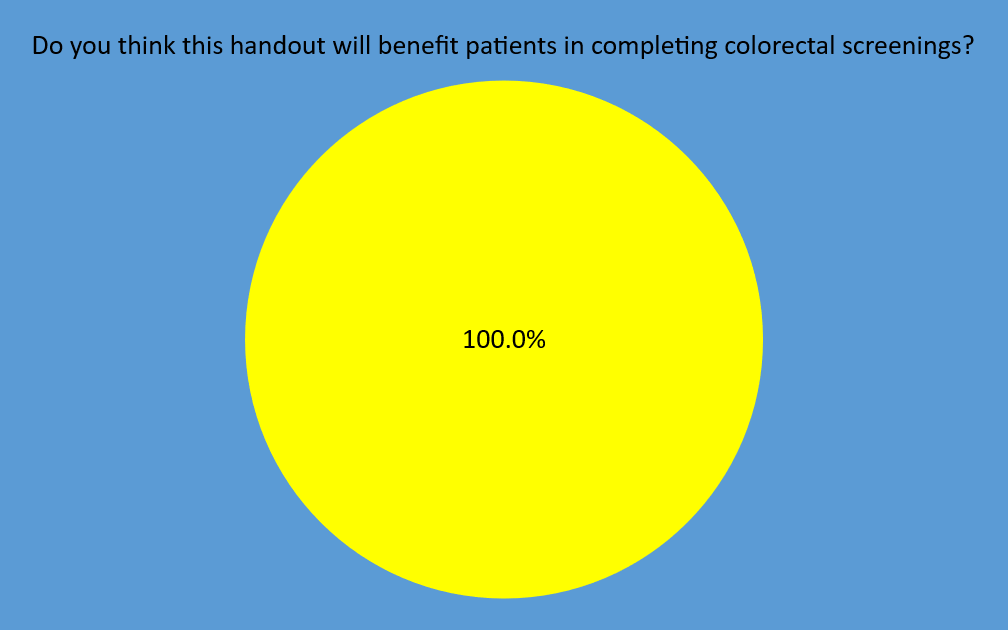 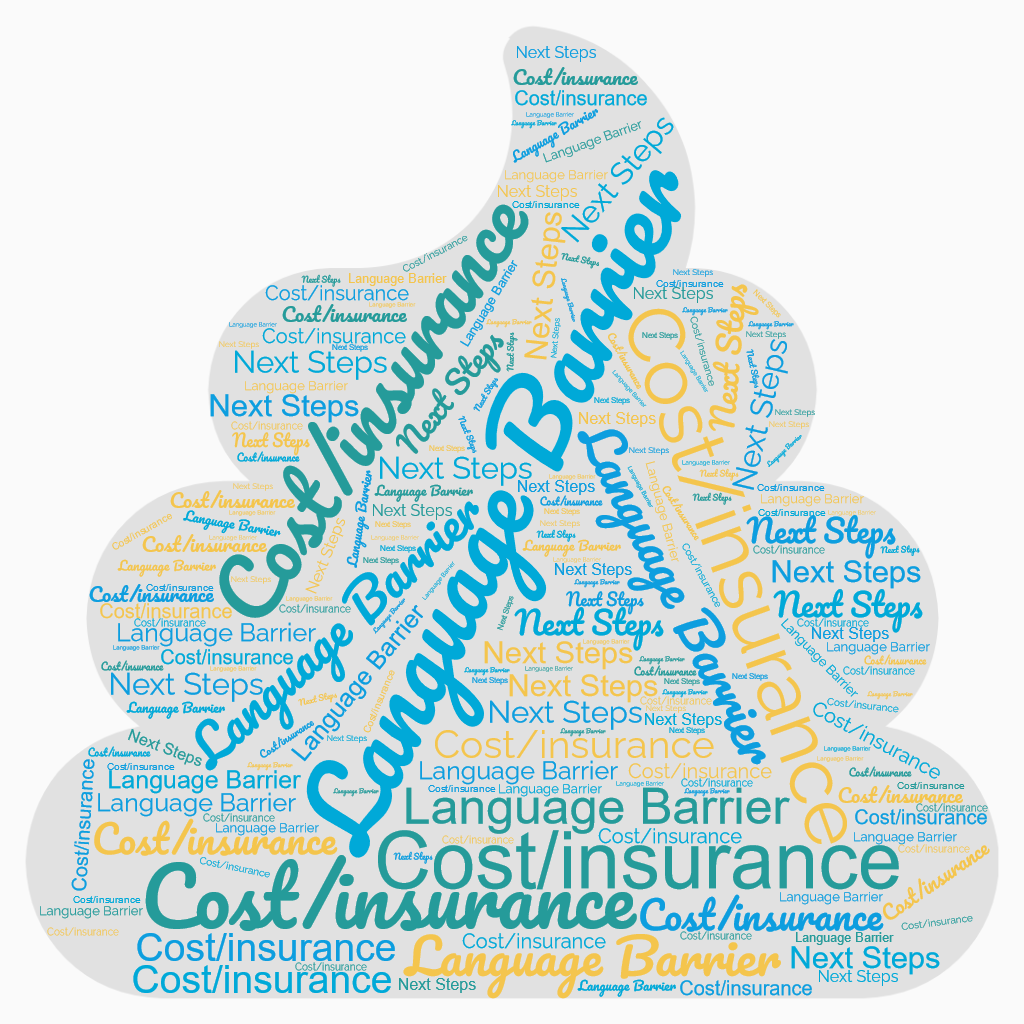 Approach to Change
PDSA cycle 
Key points (part 1)
Providers care about their patients 
Diversity of patient population is important to consider 
Legibility and complete information are valuable
‹#›
[Speaker Notes: Complete final handout for both New Britain and Middletown site 
Recruit providers to be part of data 
Collect baseline data 
Distribute handouts. Collect data 
Analyze data on colorectal cancer screening completion
Survey: providers and patients]
Results
Key points (part 2)
Barriers: time, difficulty with schedule coordination
Challenges: time, provider workload / motivation
Success factors: related to patient care 
Learning applications 
Simplify things 
Small changes can lead to big outcomes
‹#›
Conclusions and Implications
Additional PDSA cycle 
Advice 
Start small 
Detection of colorectal cancer rates is increasingly becoming more important as more colorectal occurrences increase in young individuals
‹#›
References
De Kanter, C., Dhaliwal, S., & Hawks, M. (2022). Colorectal Cancer Screening: Updated Guidelines From the American College of Gastroenterology. American family physician, 105(3), 327–329.

Exact Academy (6/2023) Screening Rates. https://www.exactsciences.com/exactacademy/colorectal-cancer-screening/adherence/screening-rates